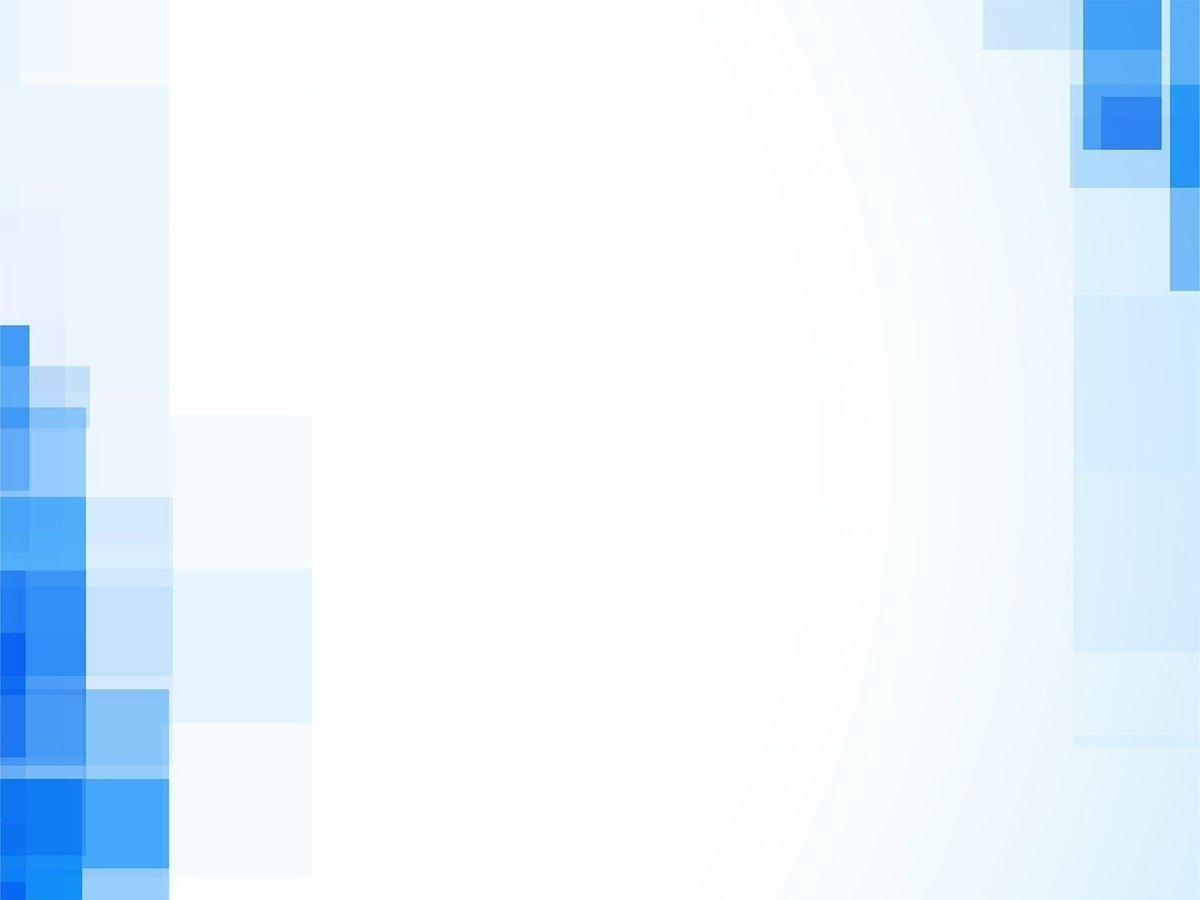 «Крутотец»
Макуха Вадим 5 лет
МКДОУ №2
«Барабинский район»
г.Барабинск
Руководитель-Макуха Анастасия Игоревна
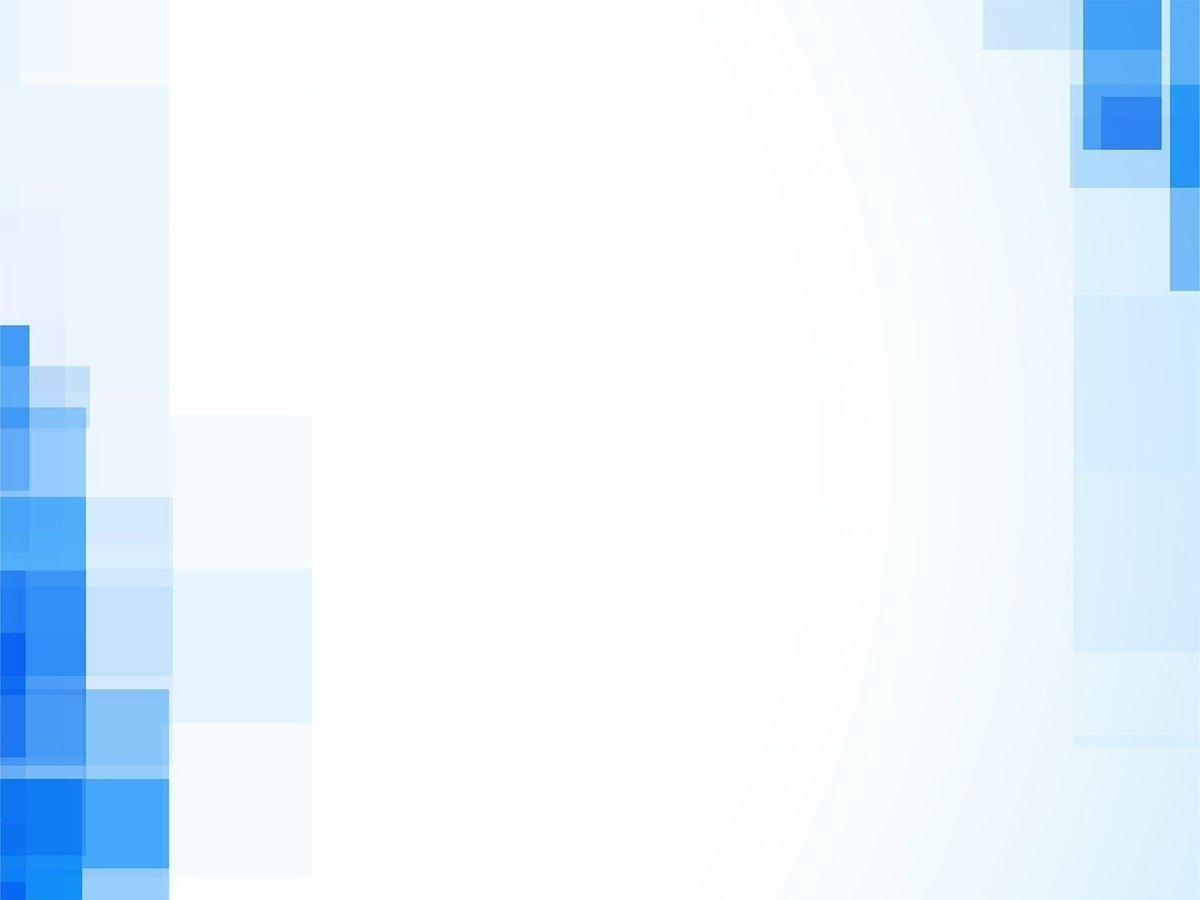 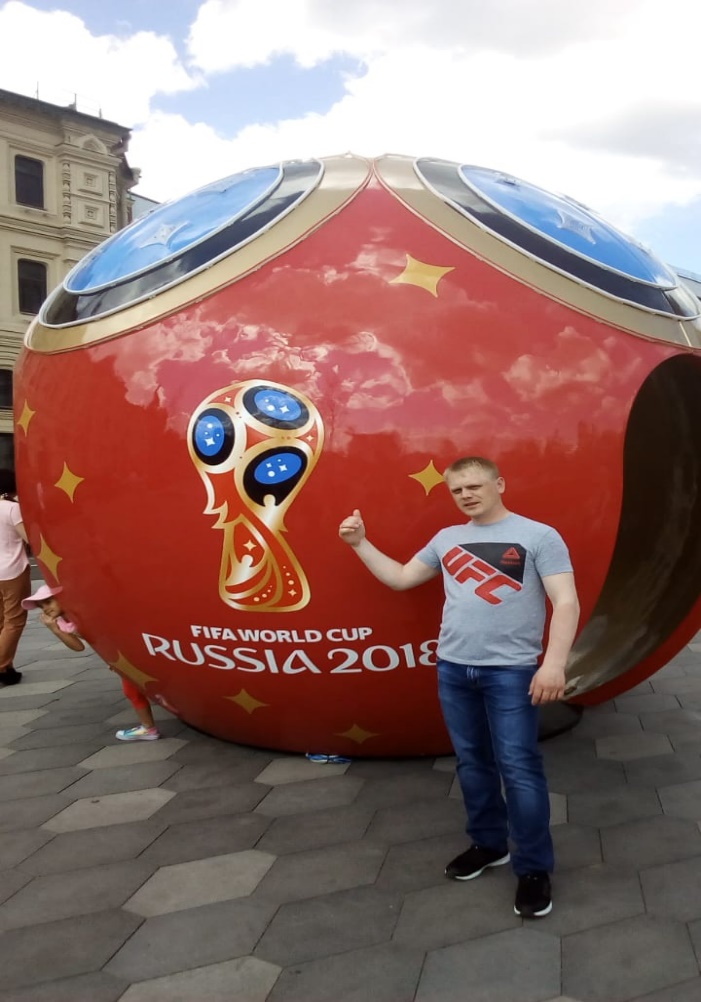 Папа самый лучший друг! Лучше друга нет вокруг. Если рядом он со мной, Мне не страшен час ночной. Только папа защитит От врагов и от обид. Рядом с папиным плечом Все обиды нипочем. Лучше папы друга нет — Обойди весь белый свет! Если рядом он со мной — Мне не страшен зверь лесной.
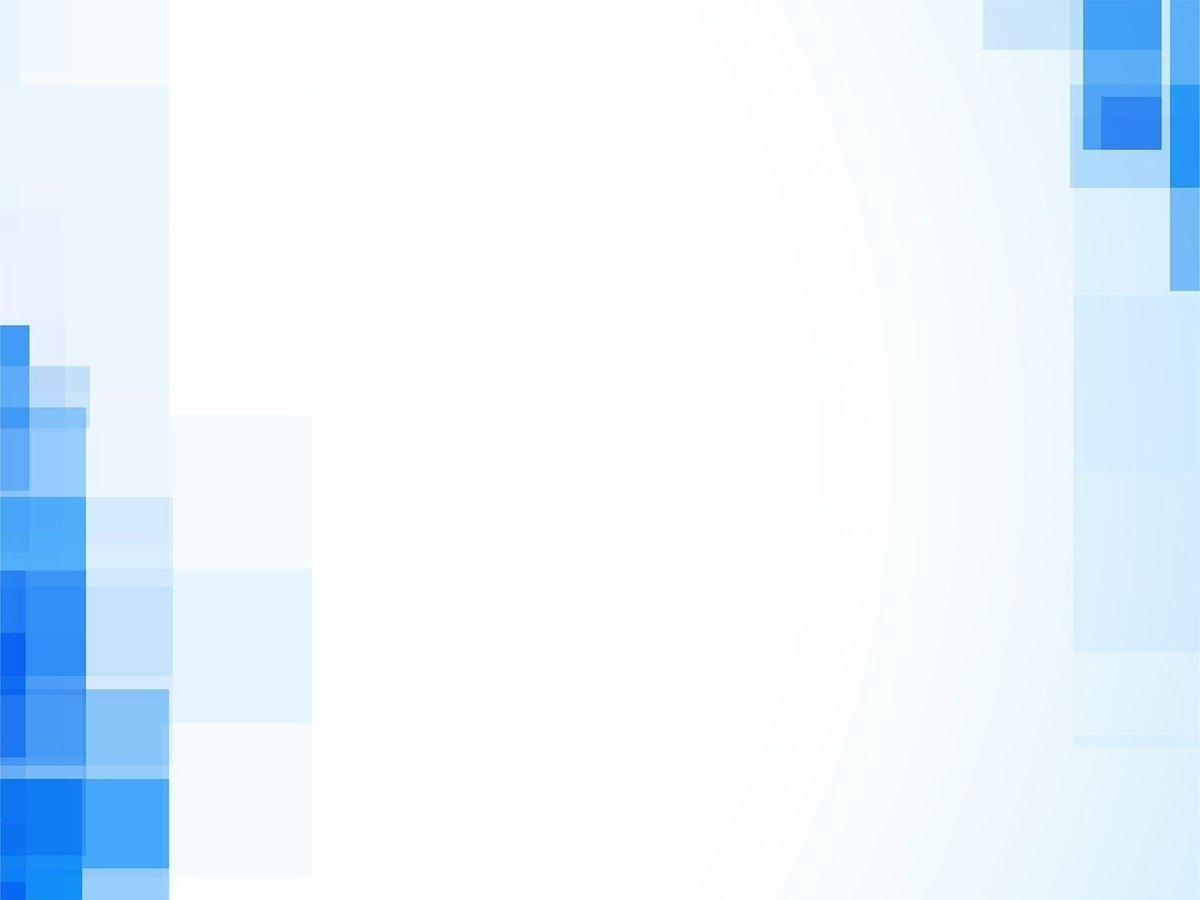 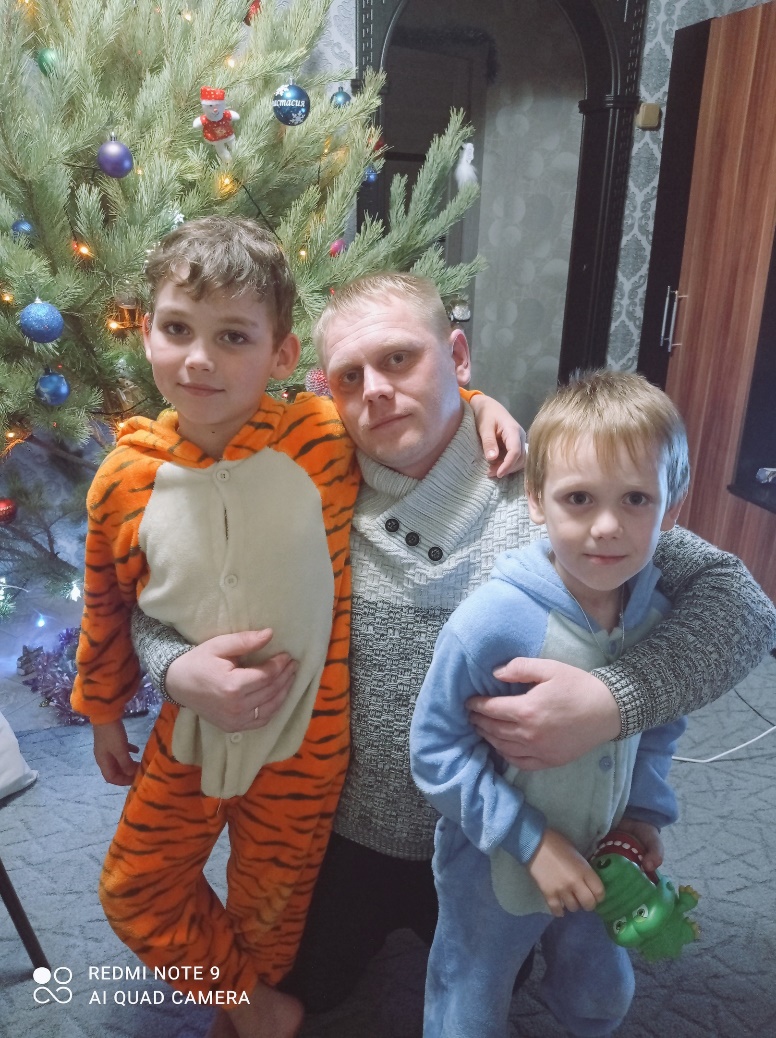 Расскажу я вам про папу –Не раззяву, не растяпу.Этот папа – молодец,Расторопный удалец.
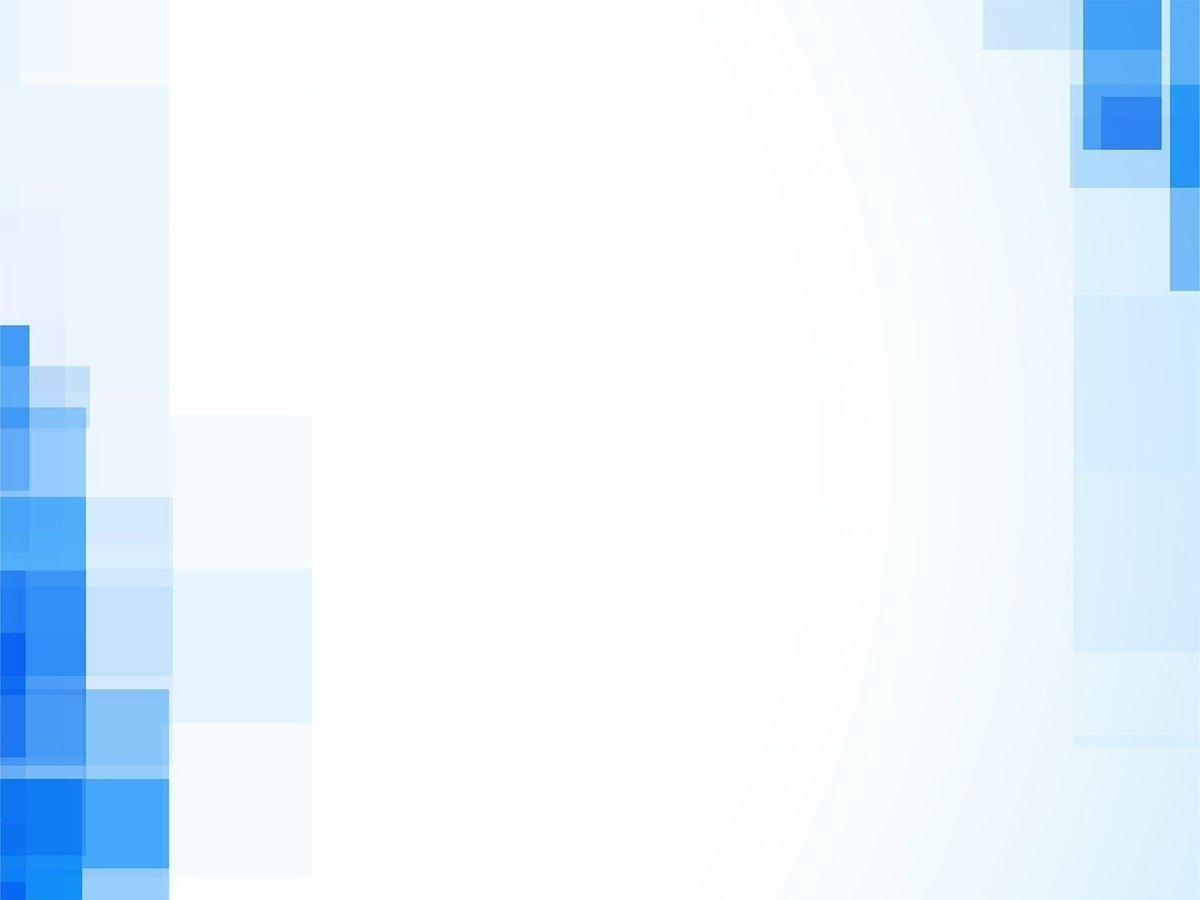 Мой папа совсем непохожий на маму, Он водит машину, хозяйство ведет. Порой молчаливый, порою упрямый. И в баню со мною ходить тоже рад. И сказок про фею мой папа не знает, И крестиком тоже он не вышивает. Колющие щёки у папы бывают, А дети его всё равно обожают!
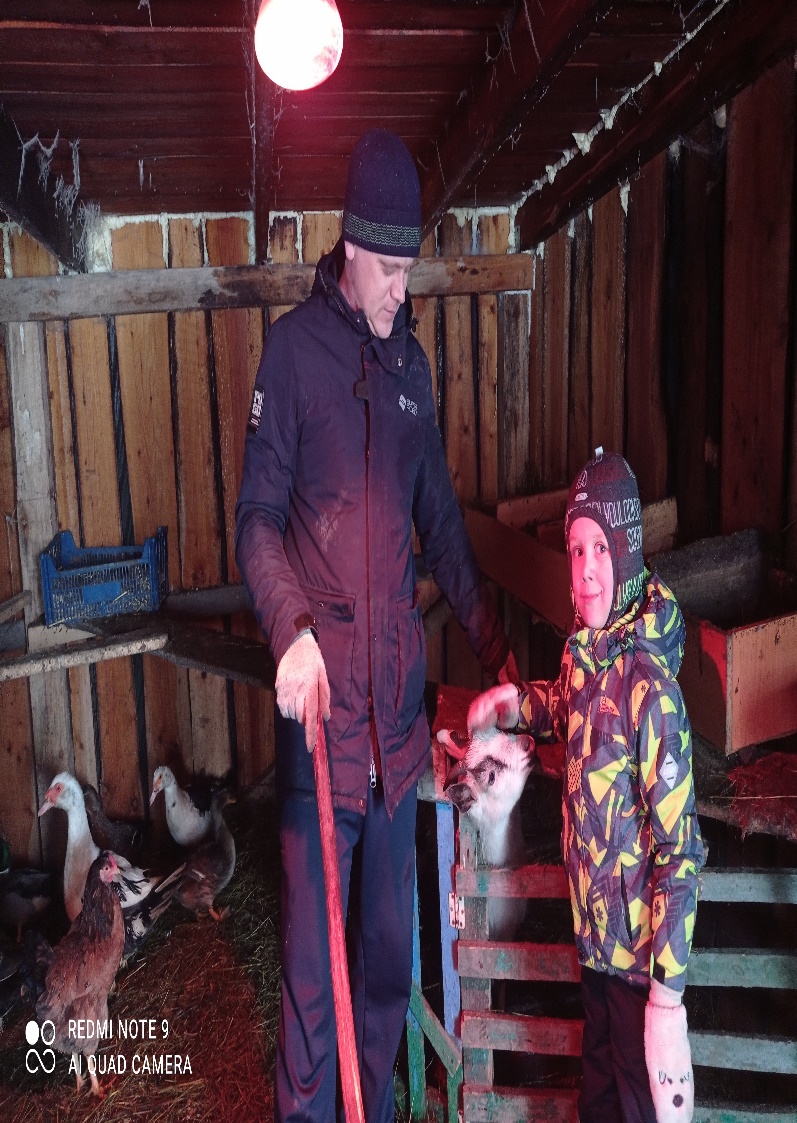 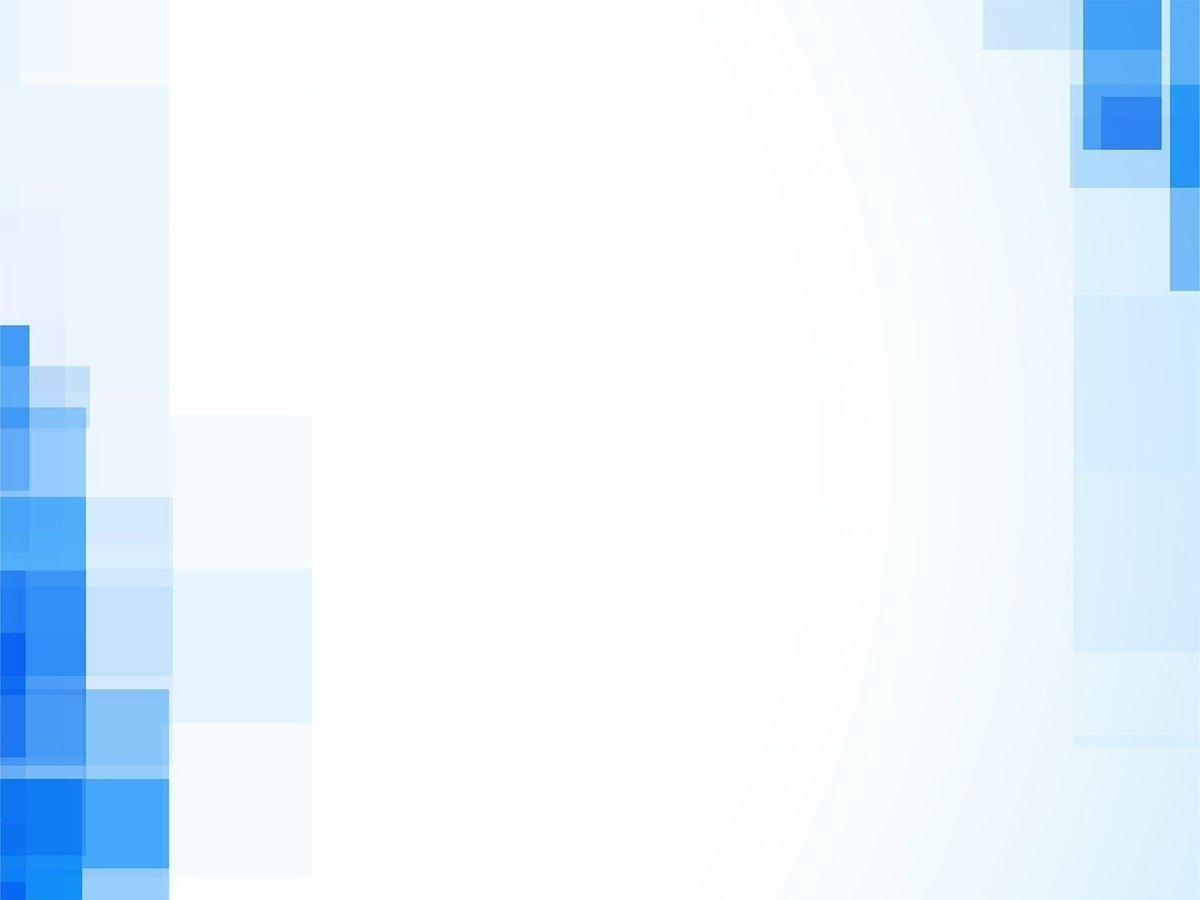 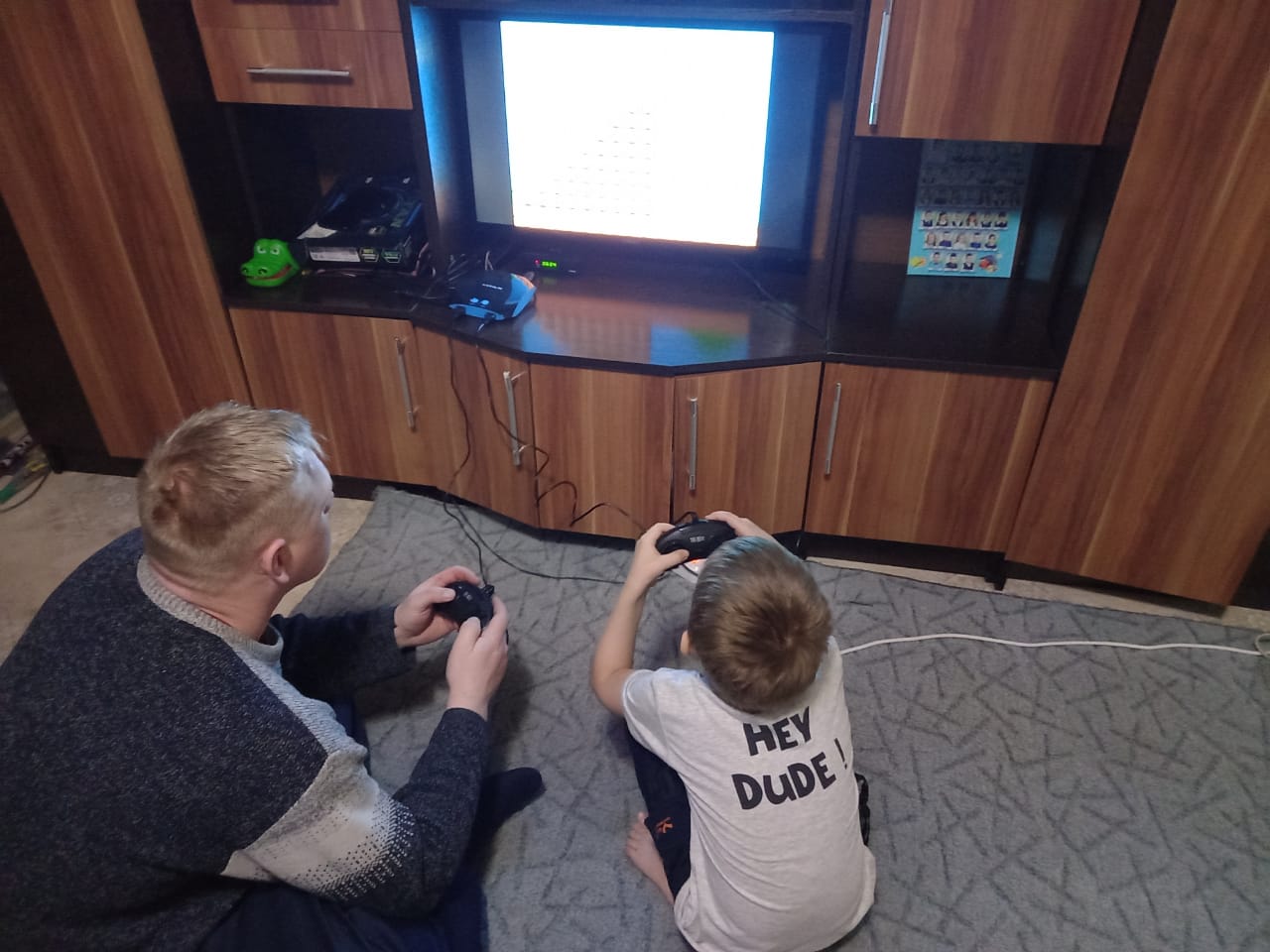 С папой дружно мы живём, Весело играем, А ещё всегда вдвоём. Маме помогаем.
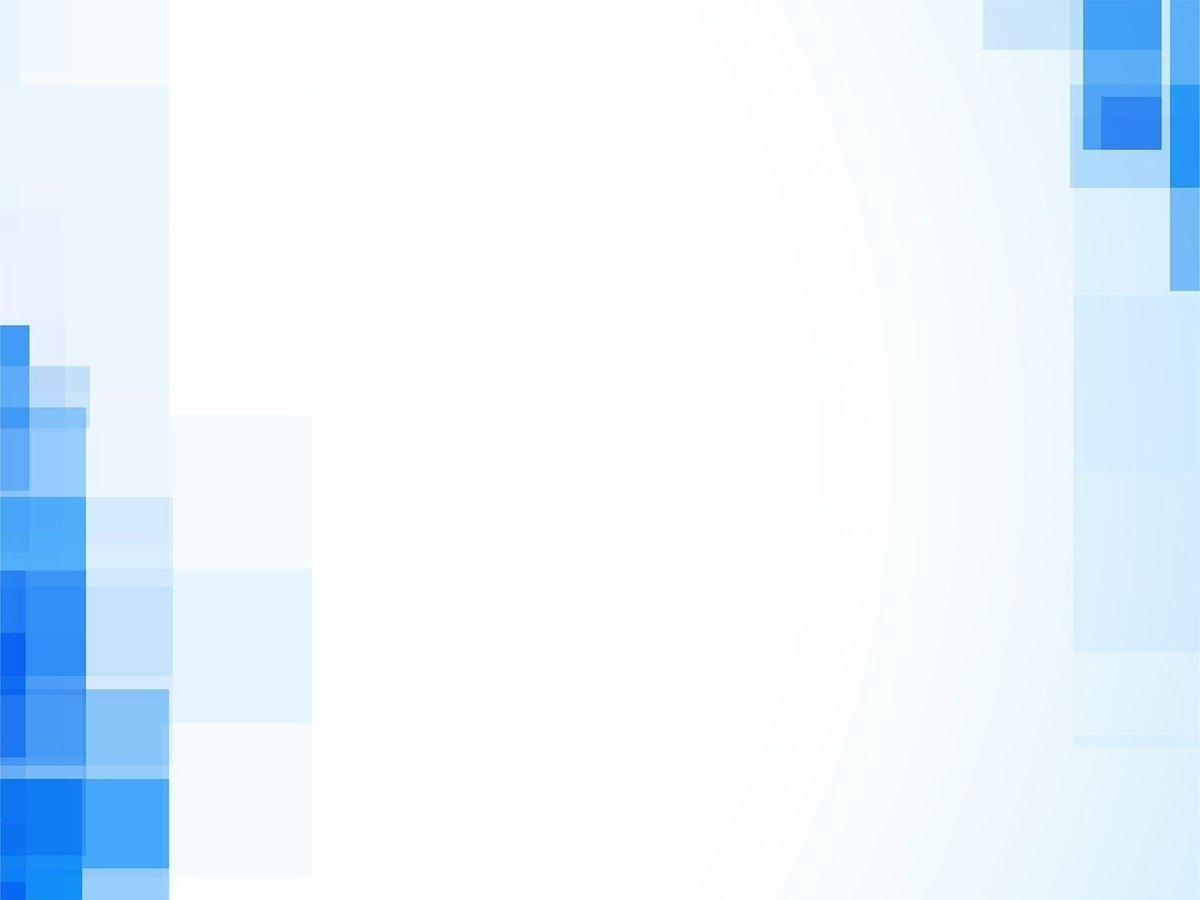 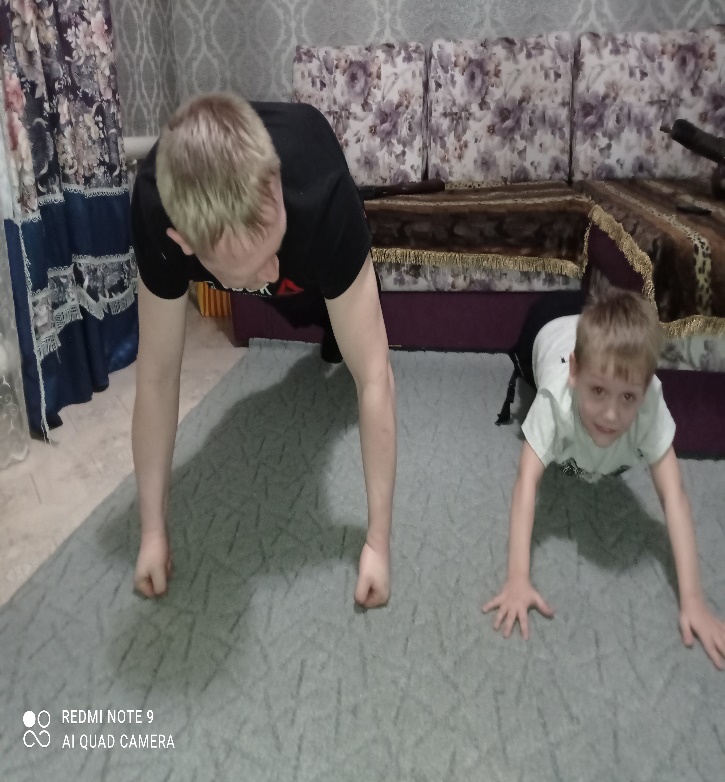 Спорт в нашей жизни значит немало.С детства твердила об этом мне мама.В нашей семье мы со спортом дружны.Нам состязания очень нужны.
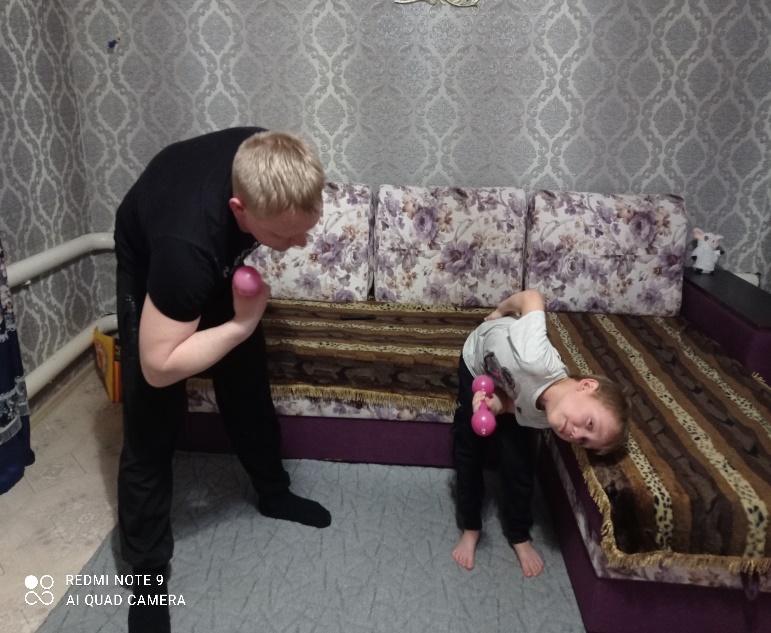 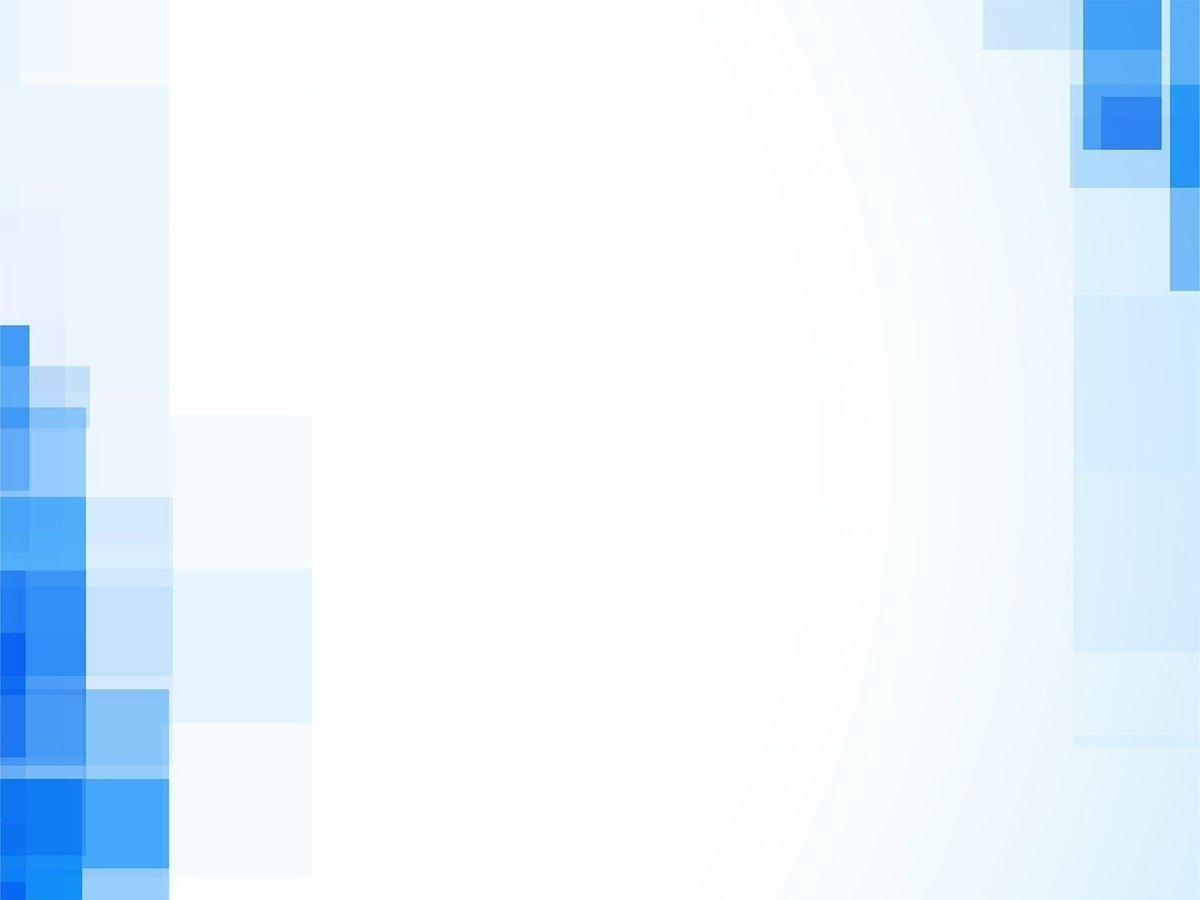 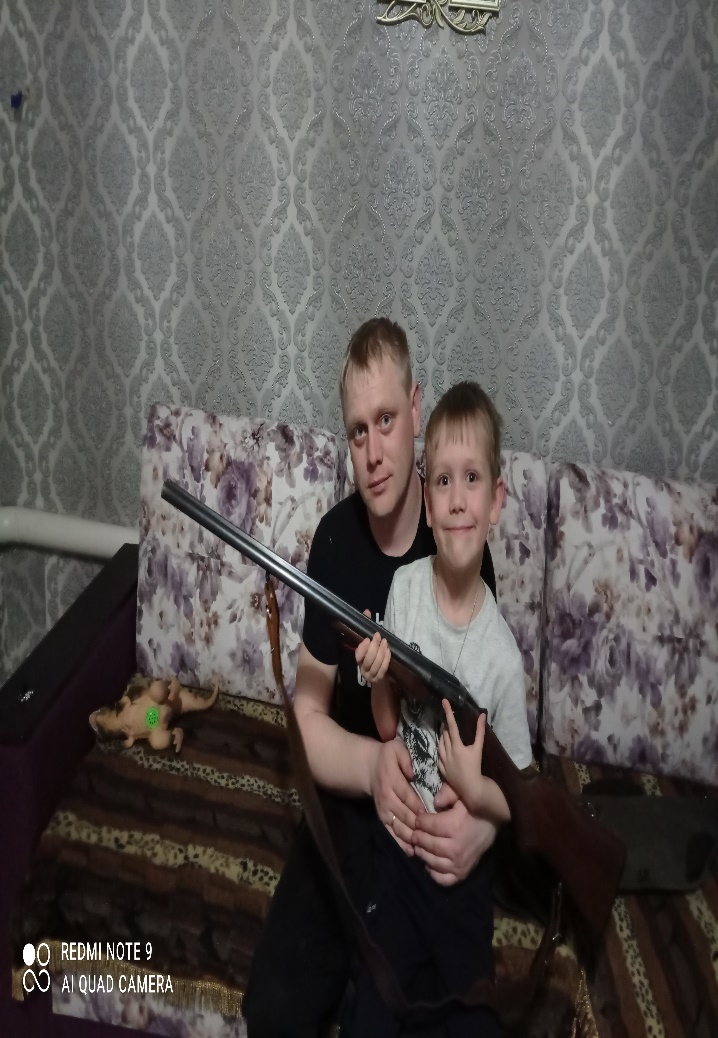 Мой папа самый сильный,Мой папа знает всё.Про мир автомобильный,И разное зверьё.Про горы и дороги,Про всё, что есть вокруг.Бывает папа строгим,Но он всегда мой друг.И ко всему, когда-то…Он сам мне говорил.Был в Армии солдатомИ Родине служил.
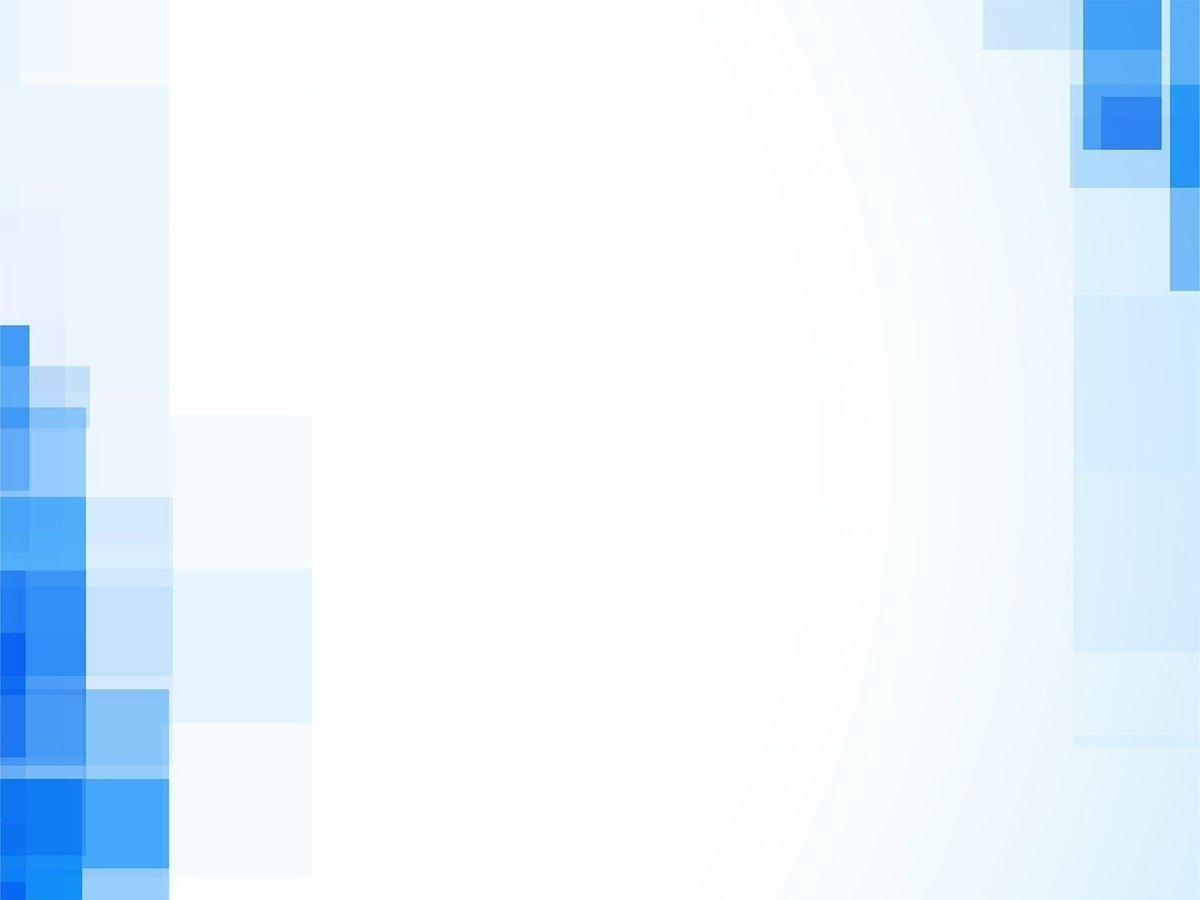 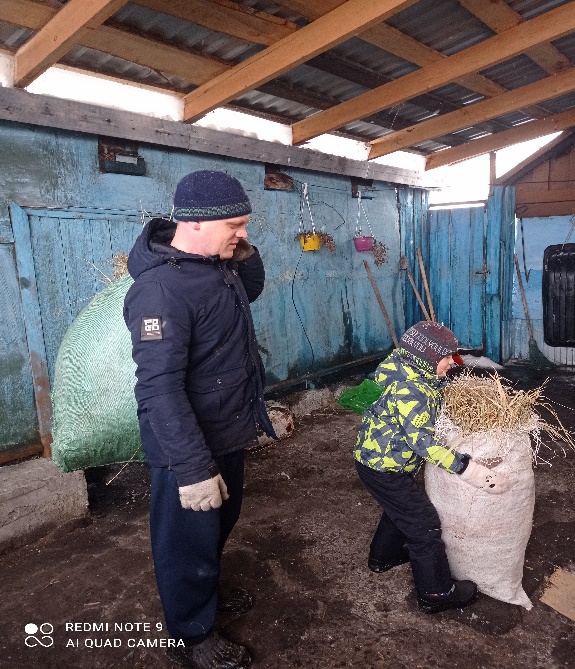 Ты сильный и смелый,И самый большой,Ругаешь — по делу,И хвалишь – с душой!Ты друг самый лучшийВсегда защитишь,Где надо – научишь,За шалость простишь.
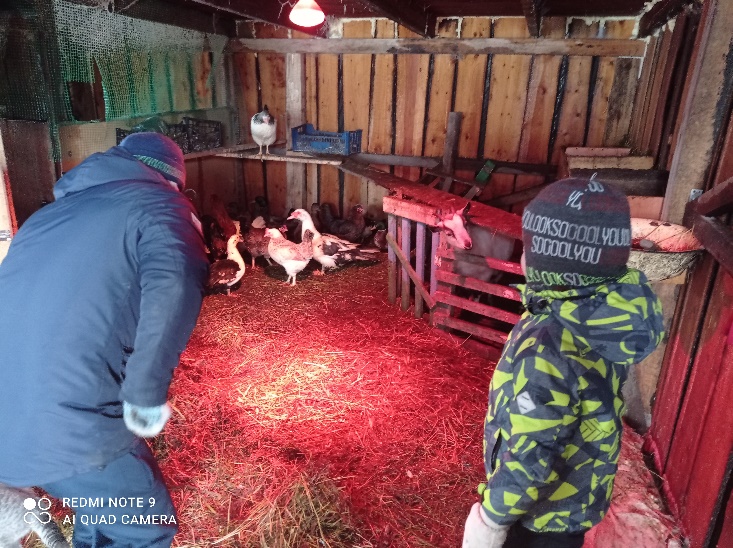 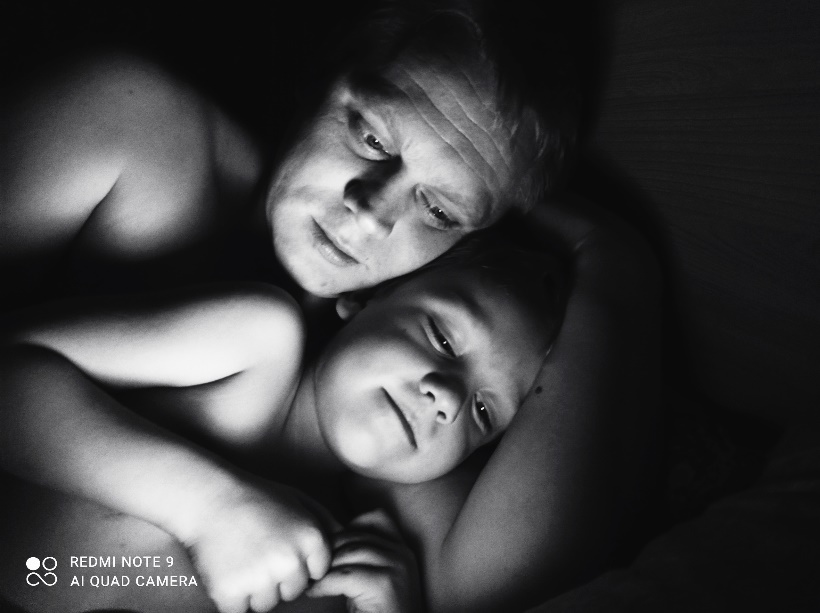 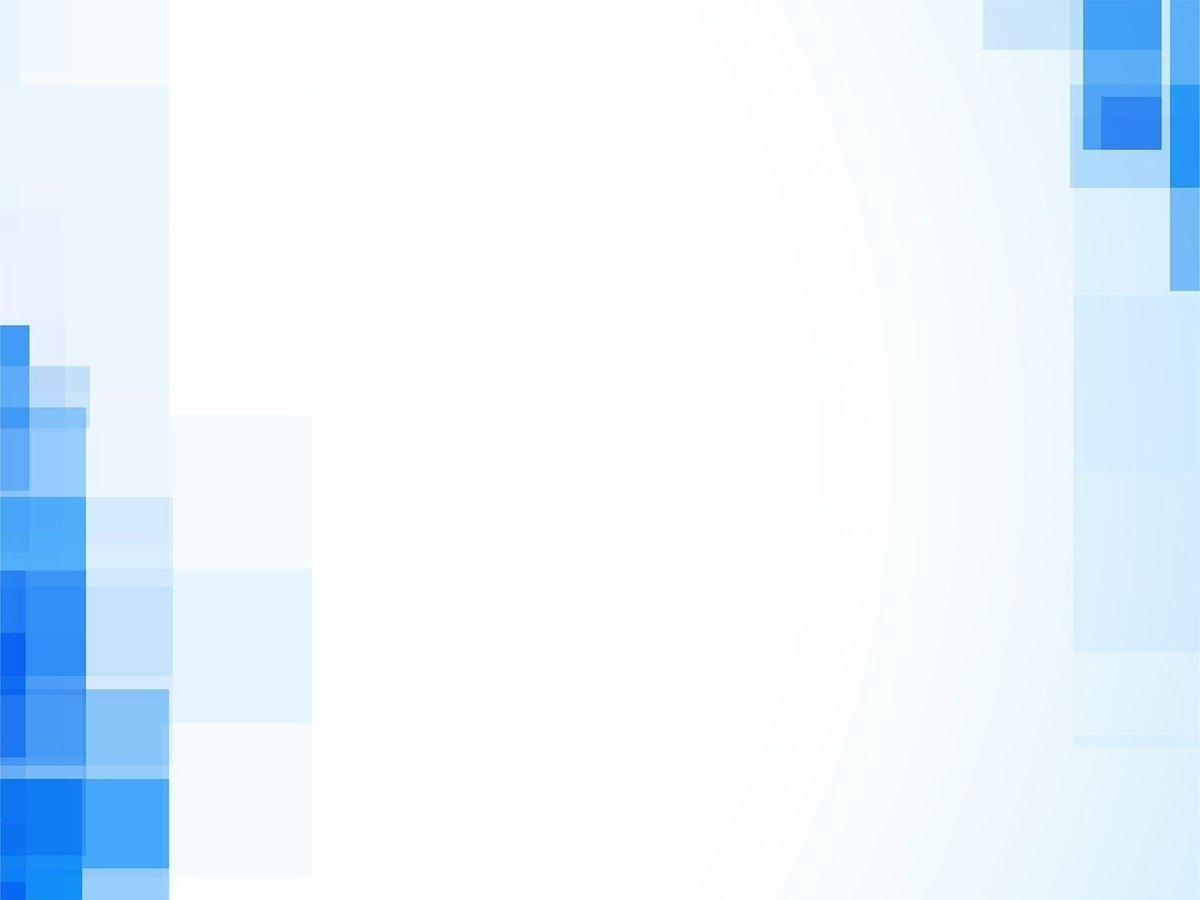 Спасибо за внимание!!